Filing Strategies
Classic EP Patent
Allowed EP Application
A
B
Classic
UP
UPC
Non-UPC
G
Decision A
Unified Patent (UP) vs. Classic EP Patent (or National EP Patent)


Decision B
Unified Patent Court (UPC) vs. Non-EPC



G for beginning of transitional period
E for end of transitional period
Light/hashed blue for non-default
4. Litigate in UPC or local courts
1. Validate  & maintain centrally, except for UK, CH, etc.
5. Litigate in local courts
2. Validate  & maintain separately
3. Litigate in UPC
E
6. Litigate in UPC
1
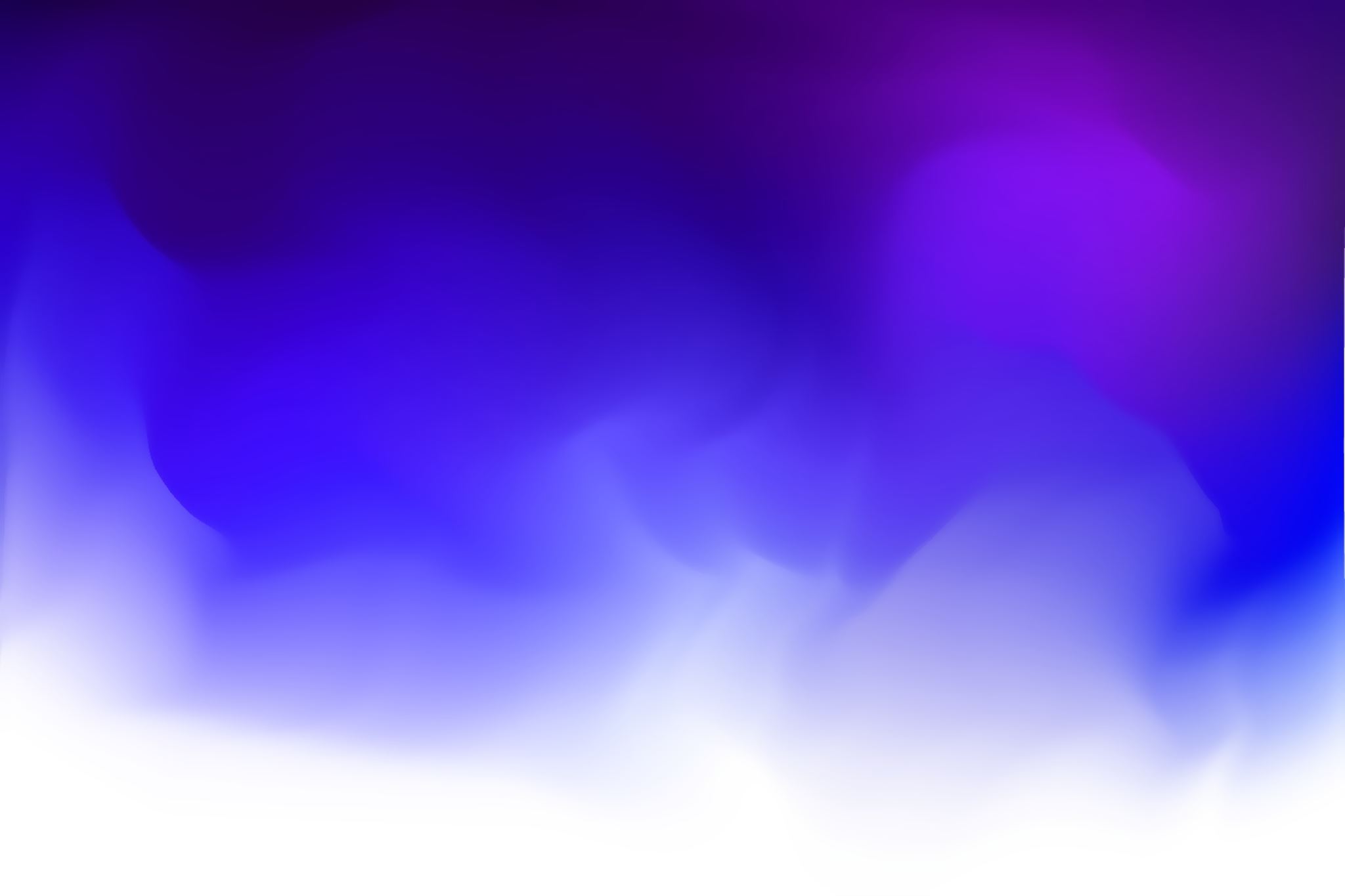 Decision Factors
General/Prosecution
Patent value (key v. incremental)
Industry (CS/EE v. bio/pharma)
Applicant type (large v. SME)
Application Type (existing, pending, divisional, UP, national)
Geographical scope (few v. many states)
Litigation
Enforcement 
Injunction (SEP, specific products)
Invalidity challenge
Transaction
Licensing (existing contracts, rights of licensee)
Ownership (assignments, co-owners)
2
Unitary Patent – Pros/Cons
Requesting a Unitary Patent:
	
   Pros:
Wide territorial coverage (up to 24 EU countries) by filing a single request for unitary effect
	
	up to 360 million people covered (vs. 330 million people in the US) 

One single renewal fee to be paid at the EPO
will reduce costs of obtaining broad patent protection in Europe
Reduces the number of registrations for transfers & licenses
One single patent to enforce and defend

   Cons:
When revoked, a Unitary Patent will be revoked in all the contracting EU Member States
Opt-out from exclusive competence of UPC would not be available for Unitary Patents
Unitary effect would not allow selection of a subset of countries to be abandoned
Potentially more expensive if only narrow coverage is needed
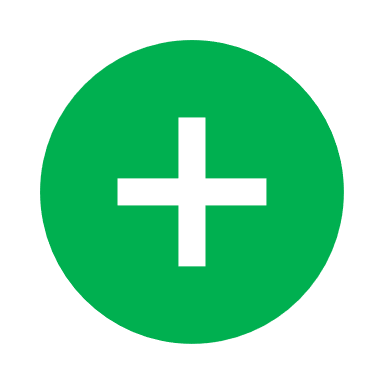 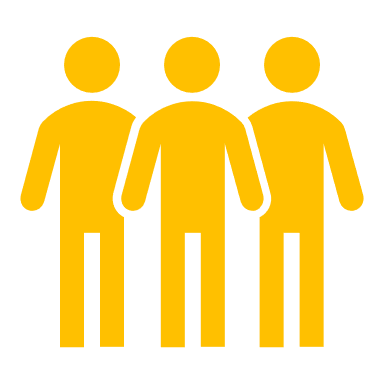 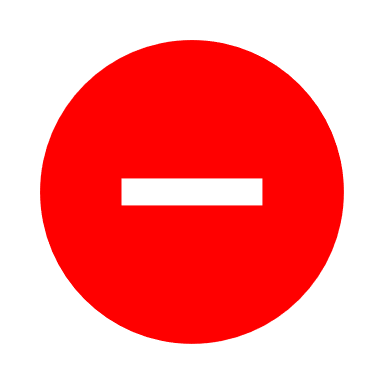 3
EP Validations: Classic vs UP strategy
Example* of validation costs over a 15-year period: Classic strategy vs. UP strategy
NARROW filing range

 + 19 107 € over 15 years per EP patent for UP validation strategy (+71%)
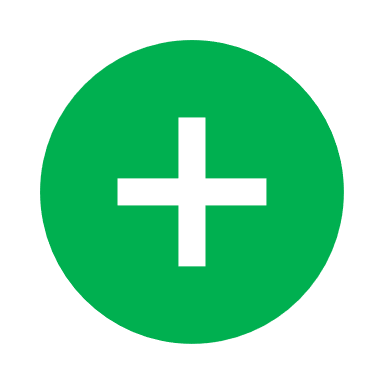 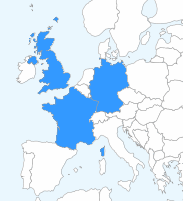 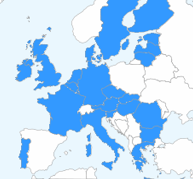 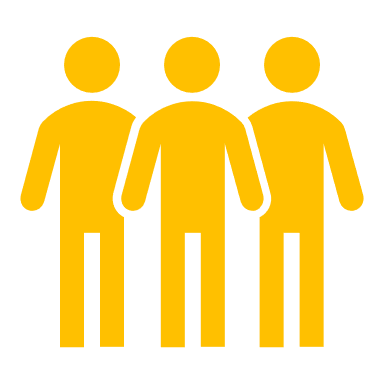 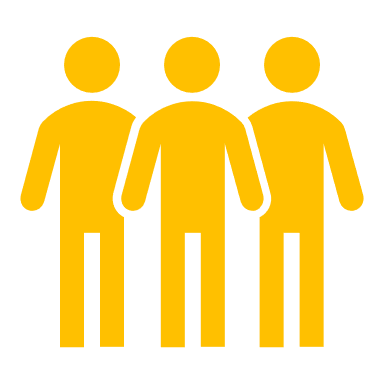 427 Million
217 Million
GDP = 14 Trillion €
GDP = 9 Trillion €
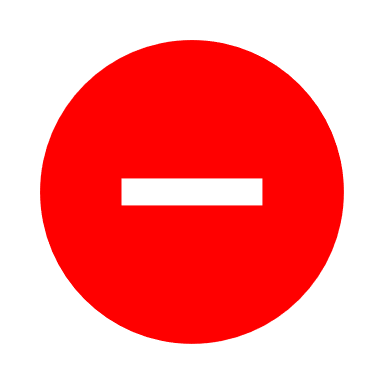 Narrow Validations
Narrow Unitary Protection strategy
4
EP Validations: Classic vs UP strategy
Example* of validation costs over a 15-year period: Classic strategy vs. UP strategy
INTERMEDIATE filing range

 + 6 542 € over 15 years per EP patent for UP validation strategy (+16%)
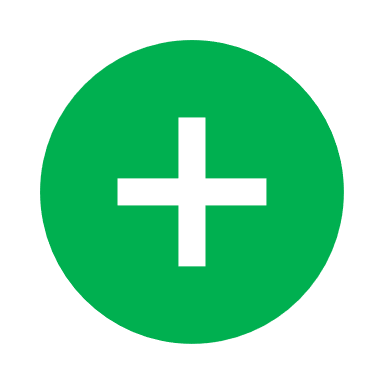 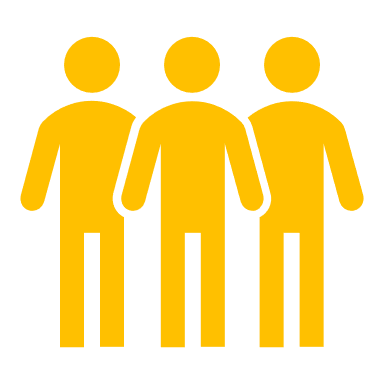 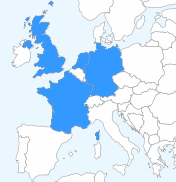 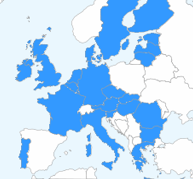 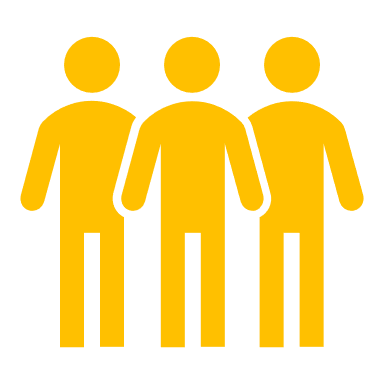 427 Million
235 Million
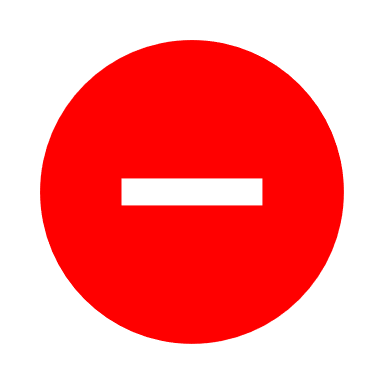 GDP = 9.5 Trillion €
GDP = 14 Trillion €
Intermediate Validations
Intermediate Unitary Protection strategy
5
EP Validations: Classic vs UP strategy
Example* of validation costs over a 15-year period: Classic strategy vs. UP strategy
BROAD filing range

 - 16 931 € over 15 years per EP patent for UP validation strategy (- 25%) 

**Parallel national filings (e.g.; DE, FR) could be further considered when allowed
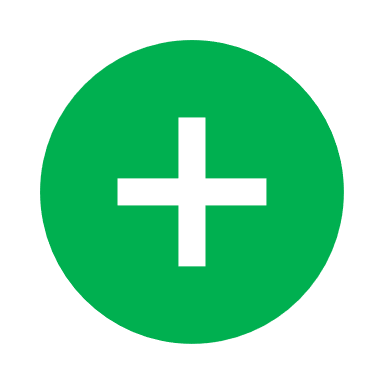 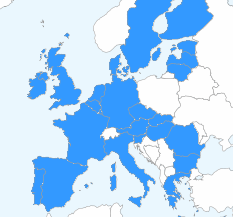 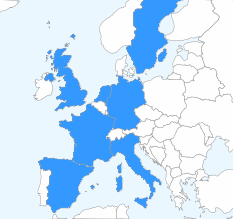 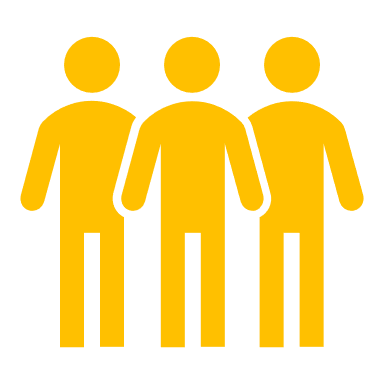 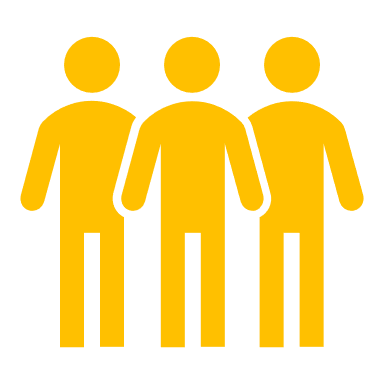 474 Million
351 Million
GDP = 15 Trillion €
GDP = 13 Trillion €
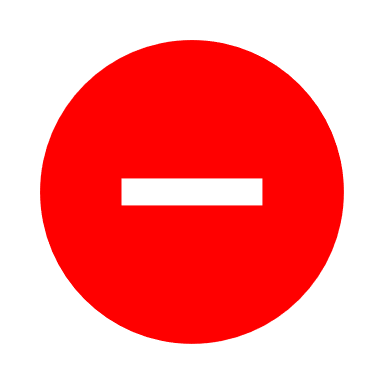 Broad Validations
Broad Unitary Protection strategy
6
Unified Patent Court – Pros/Cons
Being subject to the competence of the UPC:

        Pros:
Pan‐European enforcement – A single, uniform infringement action suffices
High-quality judges – The court includes technical judges for different arts
Time efficiency – A 1st instance decision is to be obtained within ~12 months
Language advantage – Litigation is conducted in English for patents in English

   Cons:
Central revocation any time during lifetime of a patent
Complexity 
Unpredictability
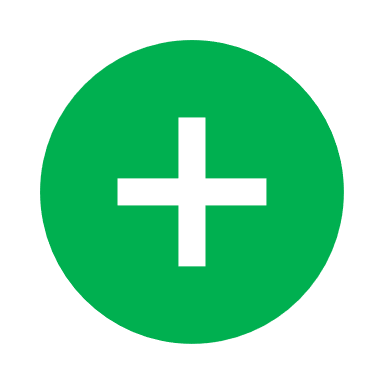 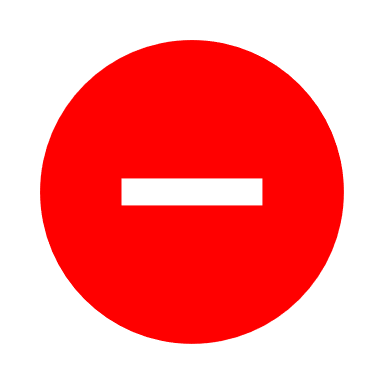 7
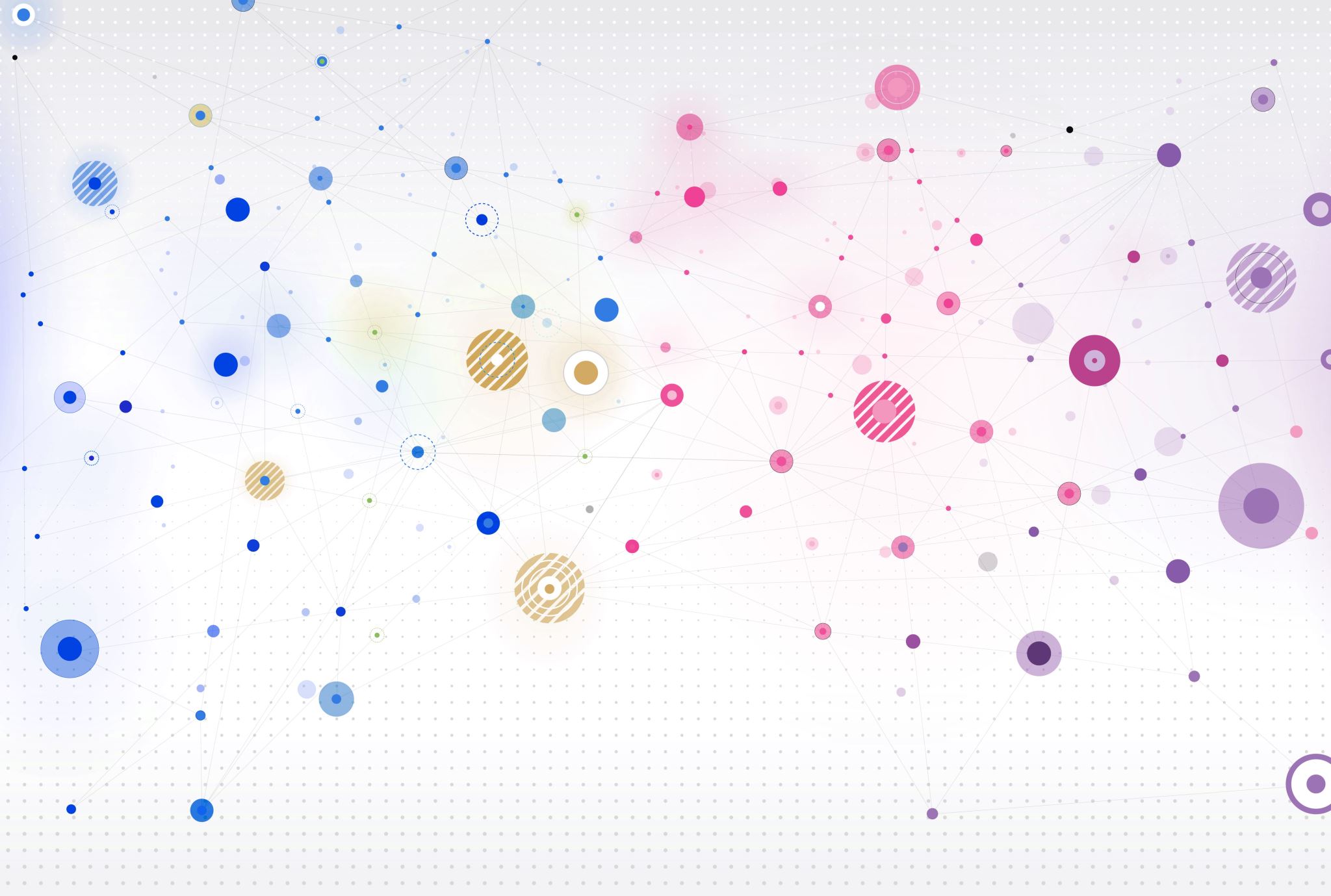 Revocation Actions before the UPC
Within nine months from grant: Opposition proceedings before the EPO and revocation actions before the UPC could be brought against the same patent.  
After nine months and during the transitional period: Each national patent could be challenged in the UPC or national courts.  
On the date the UPC Agreement comes into force: The German prohibition on double patenting will be amended to only apply to EP patents that have been opted out of the EPC.
8
EPO Opposition v. UPC Revocation
9